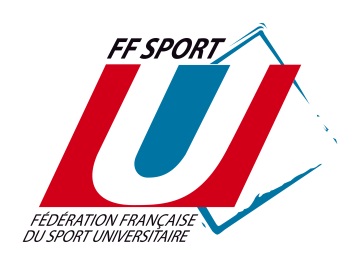 Présentation du budget exécuté 
2021/2022
AG Samedi 21/01/23 En hybride présentiel / visio
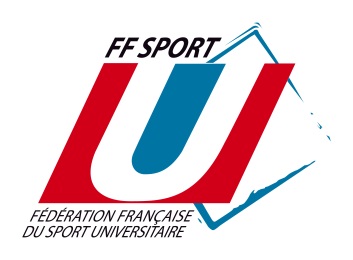 Réalisé 2021/2022
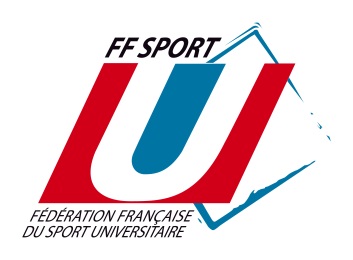 Réalisé 2021/2022 – Fonctionnement Ligue
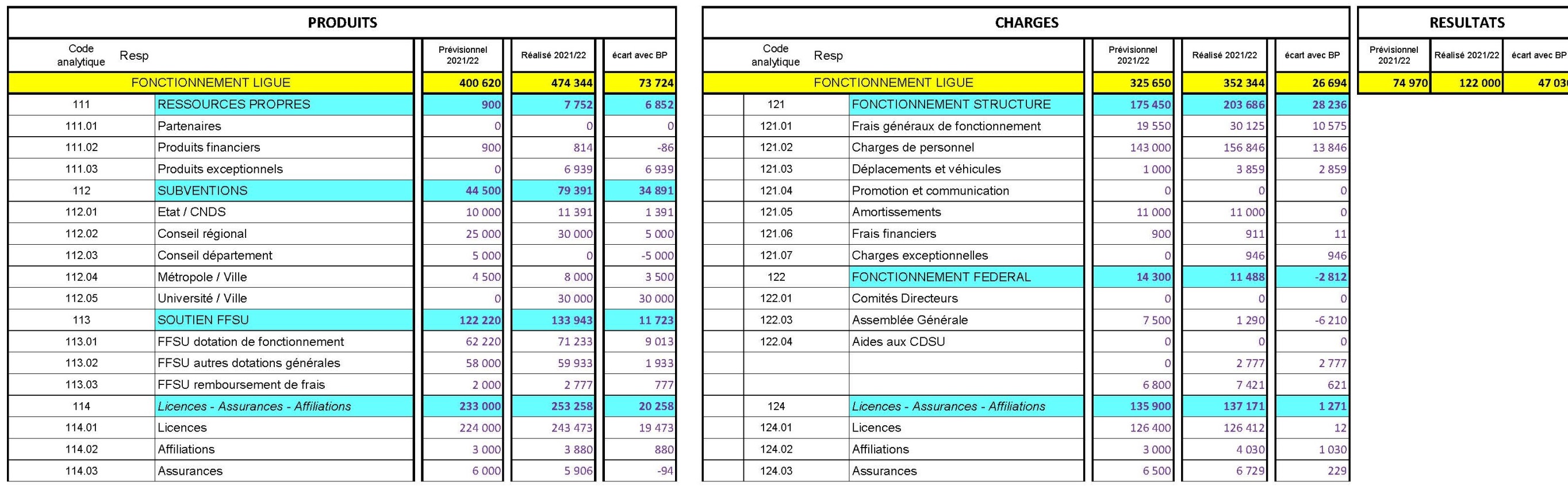 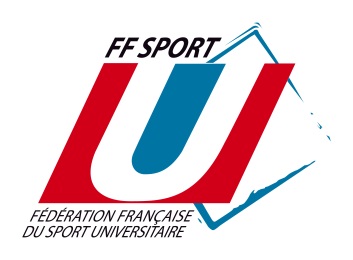 Réalisé 2021/2022 – Fonctionnement Ligue Produits
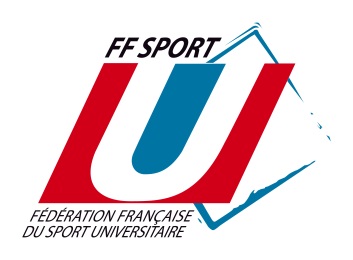 Réalisé 2021/2022 – Fonctionnement Ligue Charges
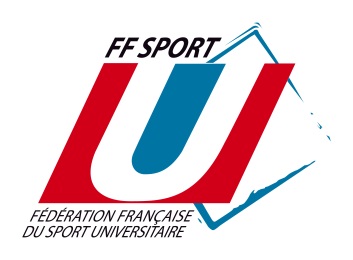 Réalisé 2021/2022 – ACTIVITE SPORTIVE LIGUE
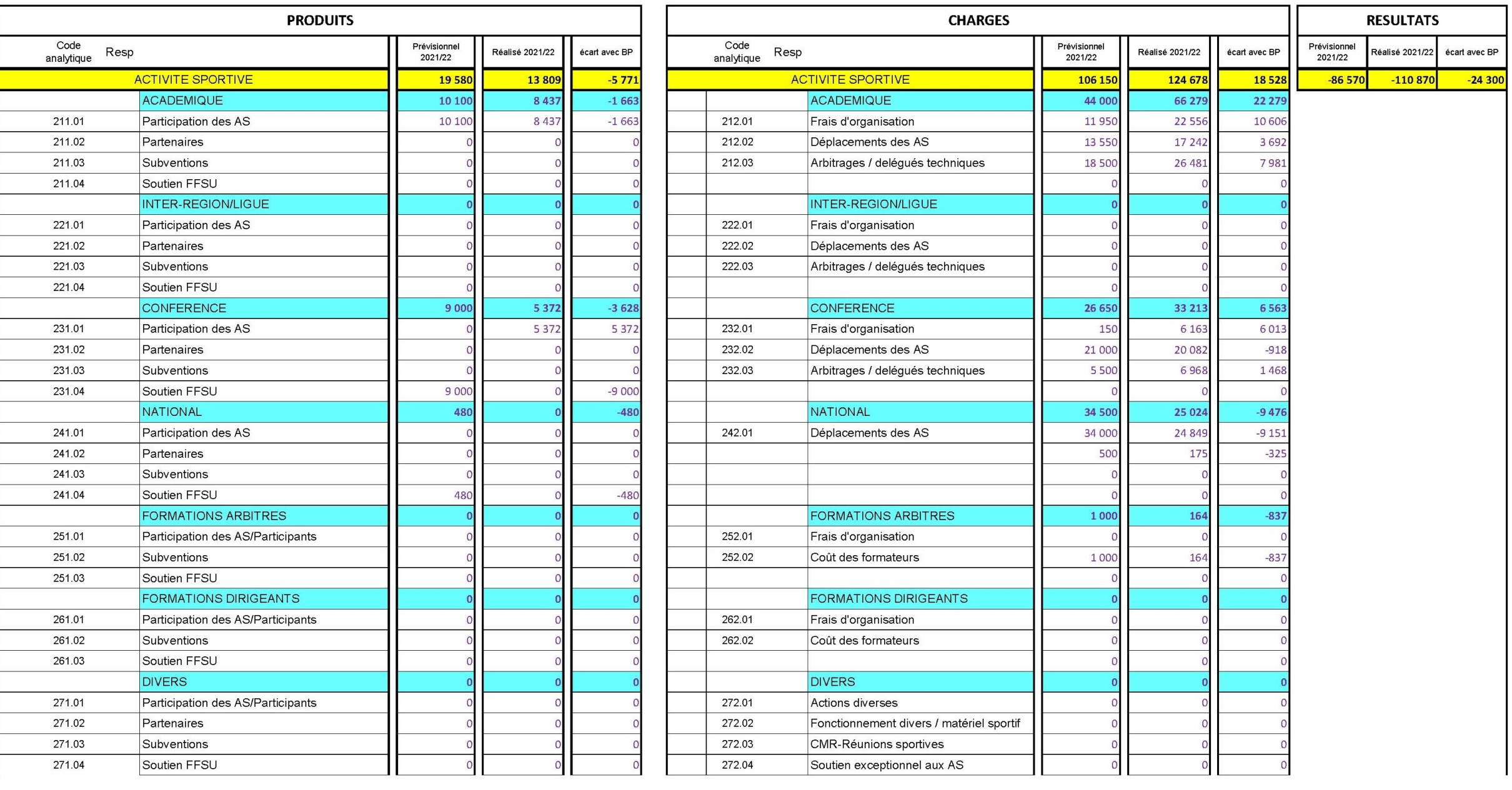 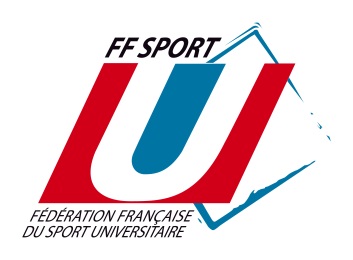 Réalisé 2021/2022 – Activité sportive Ligue Produits
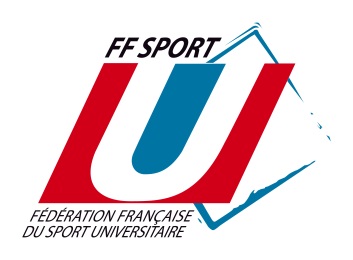 Réalisé 2021/2022 – Activité sportive Ligue Charges
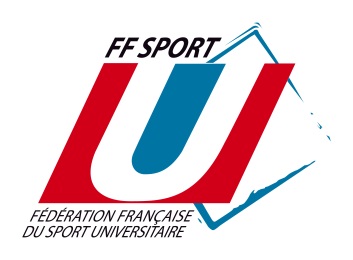 Réalisé 2021/2022 – EVENEMENT  1-2-3-4-5
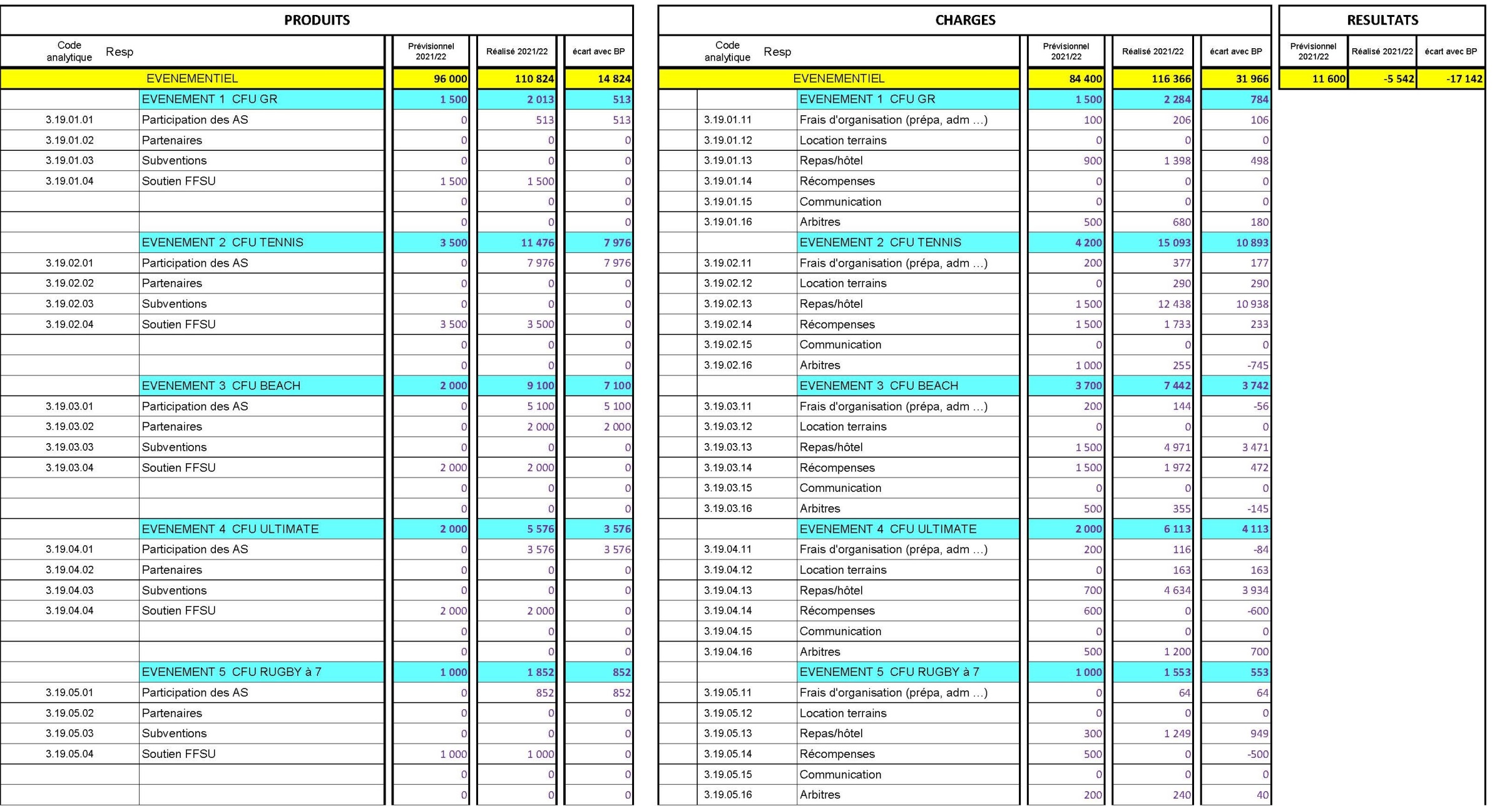 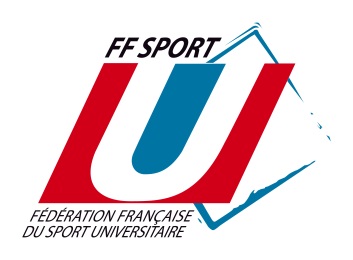 Réalisé 2021/2022  EVENEMENT  6-7-8-9-10
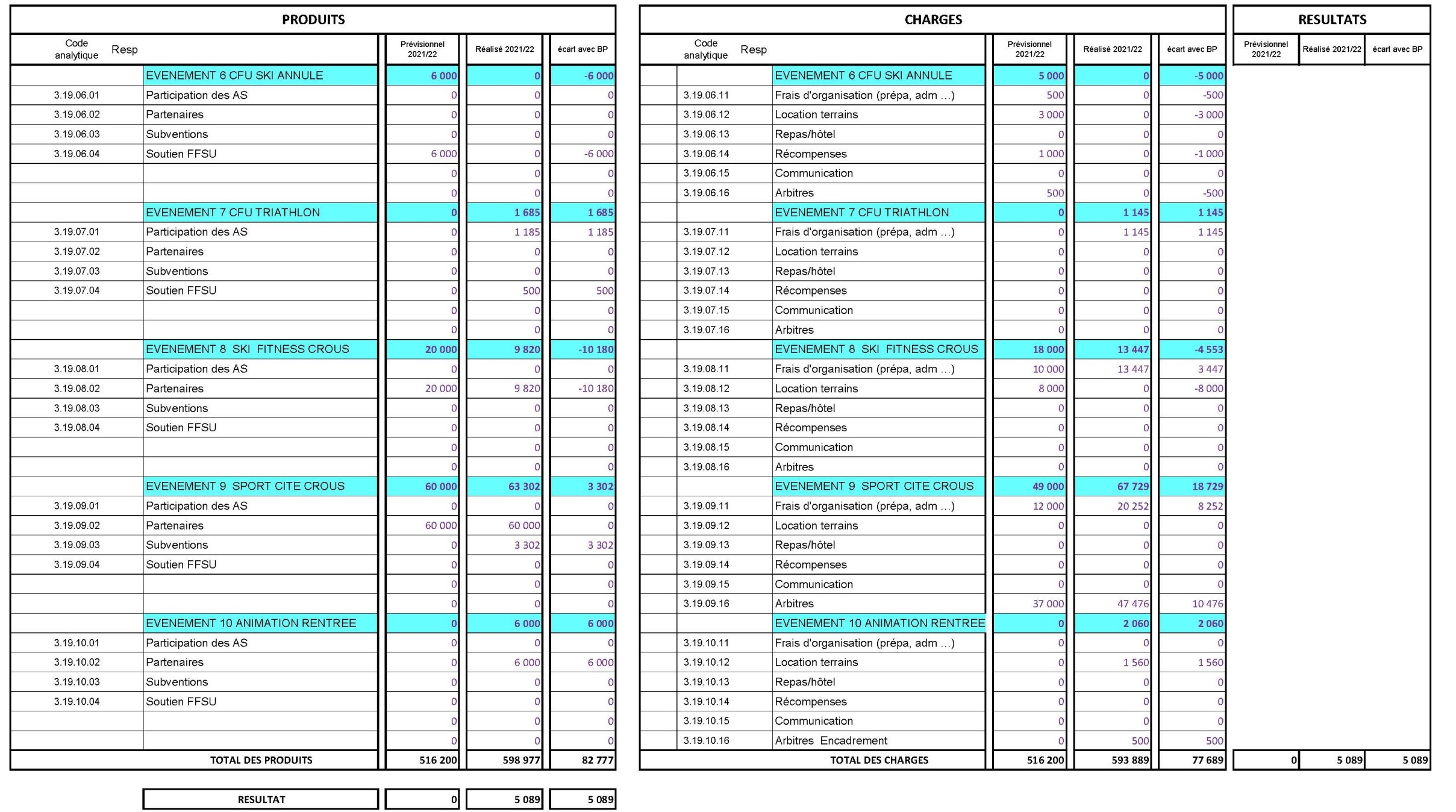 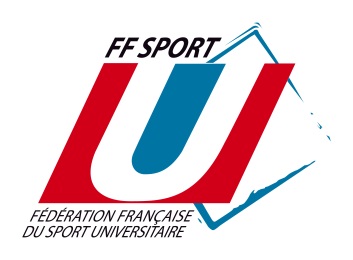 Réalisé 2021/2022  GENERAL
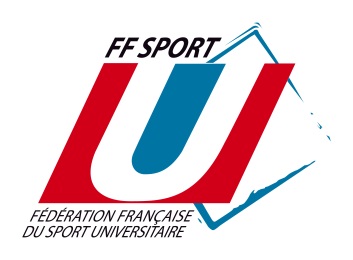 Approbation des comptes annuels 2021-2022
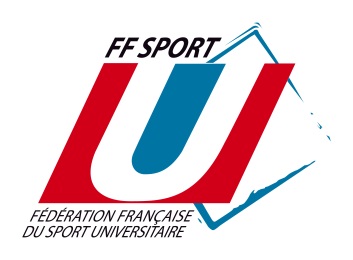 VOTE
Délibération :  Approbation des comptes annuels

Approbation des comptes annuels tels qu’ils vous ont été présentés avec un résultat excédentaire de 
+ 6988,29 €
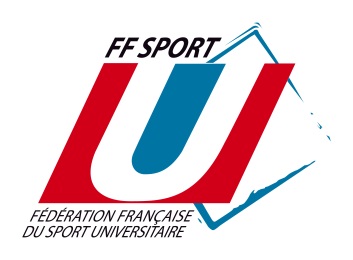 Affectation du résultat 2021-2022
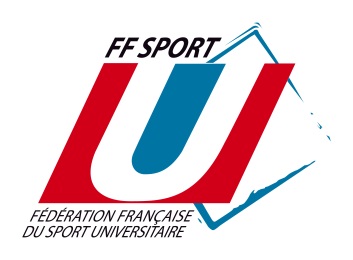 VOTE
Délibération :  Affectation du résultat

Affectation du résultat excédentaire de 6988,29 € € en …….
Mise en réserve
Report à nouveau
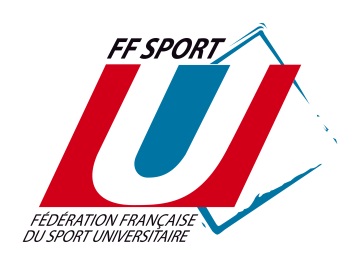 Budget Prévisionnel
2022/2023
AG Samedi 21/01/23 En hybride présentiel / visio
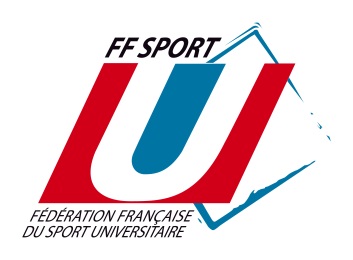 PREVI 2022/2023 – Fonctionnement Ligue
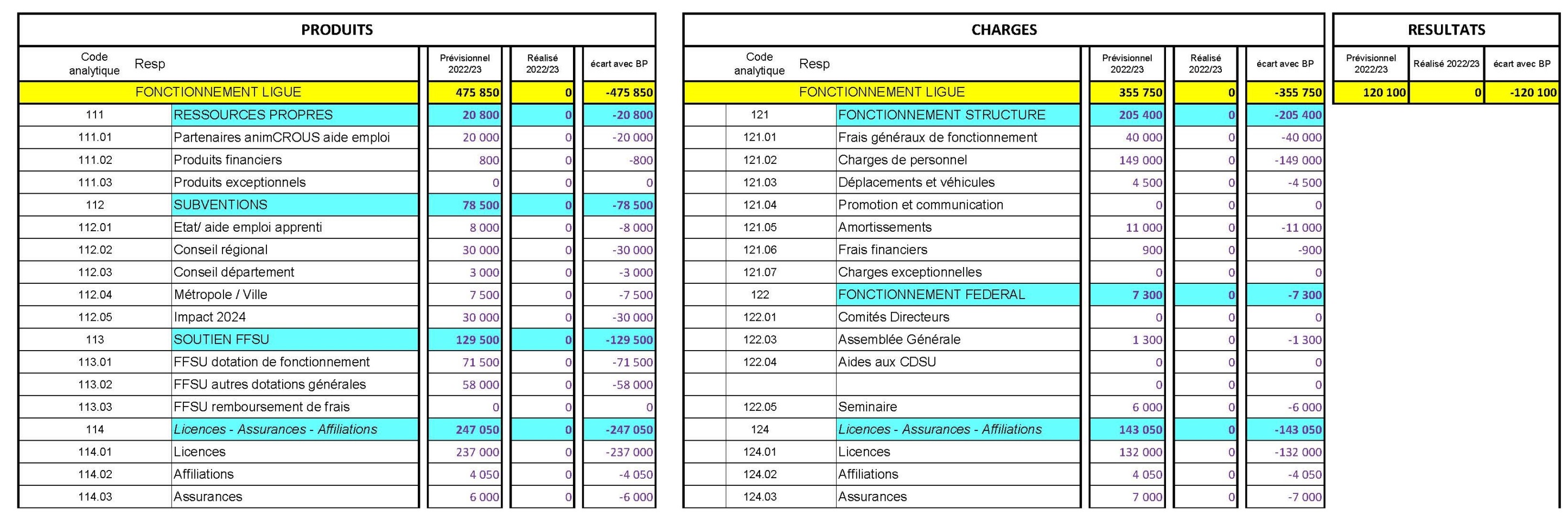 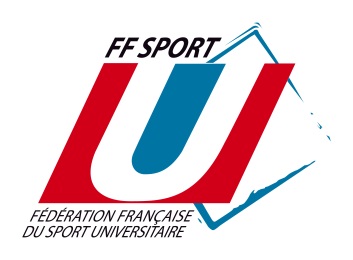 PREVI 2022/2023 – Activité Sportive
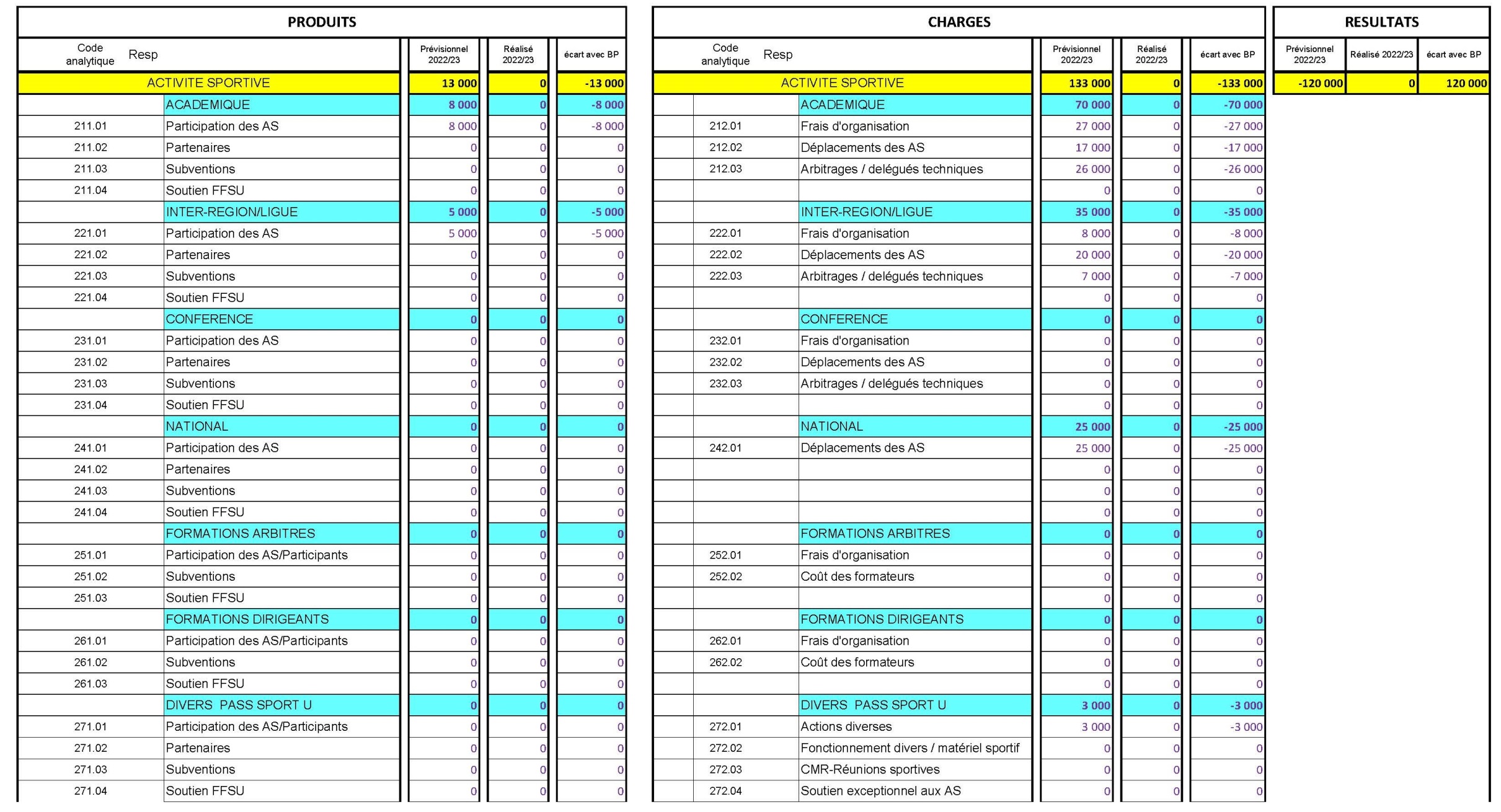 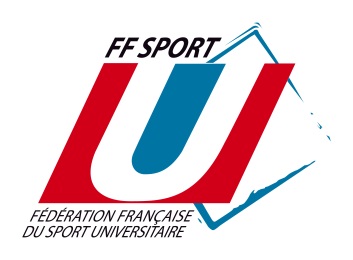 PREVI 2022/2023 – Evènementiel
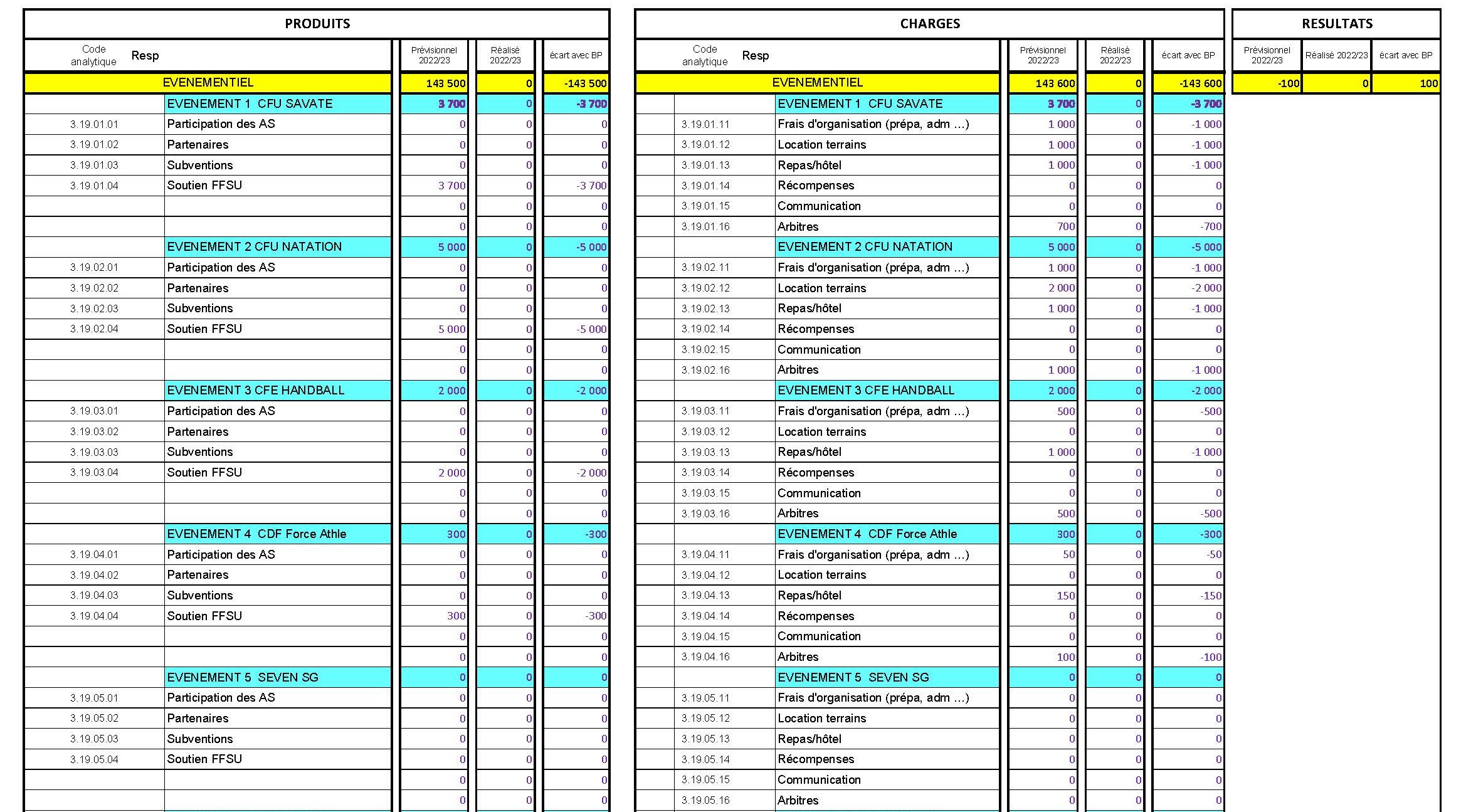 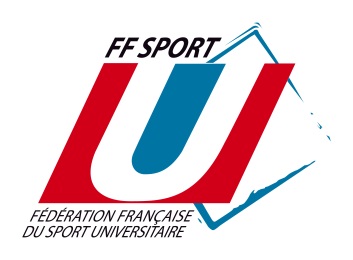 PREVI 2022/2023 – Evènementiel
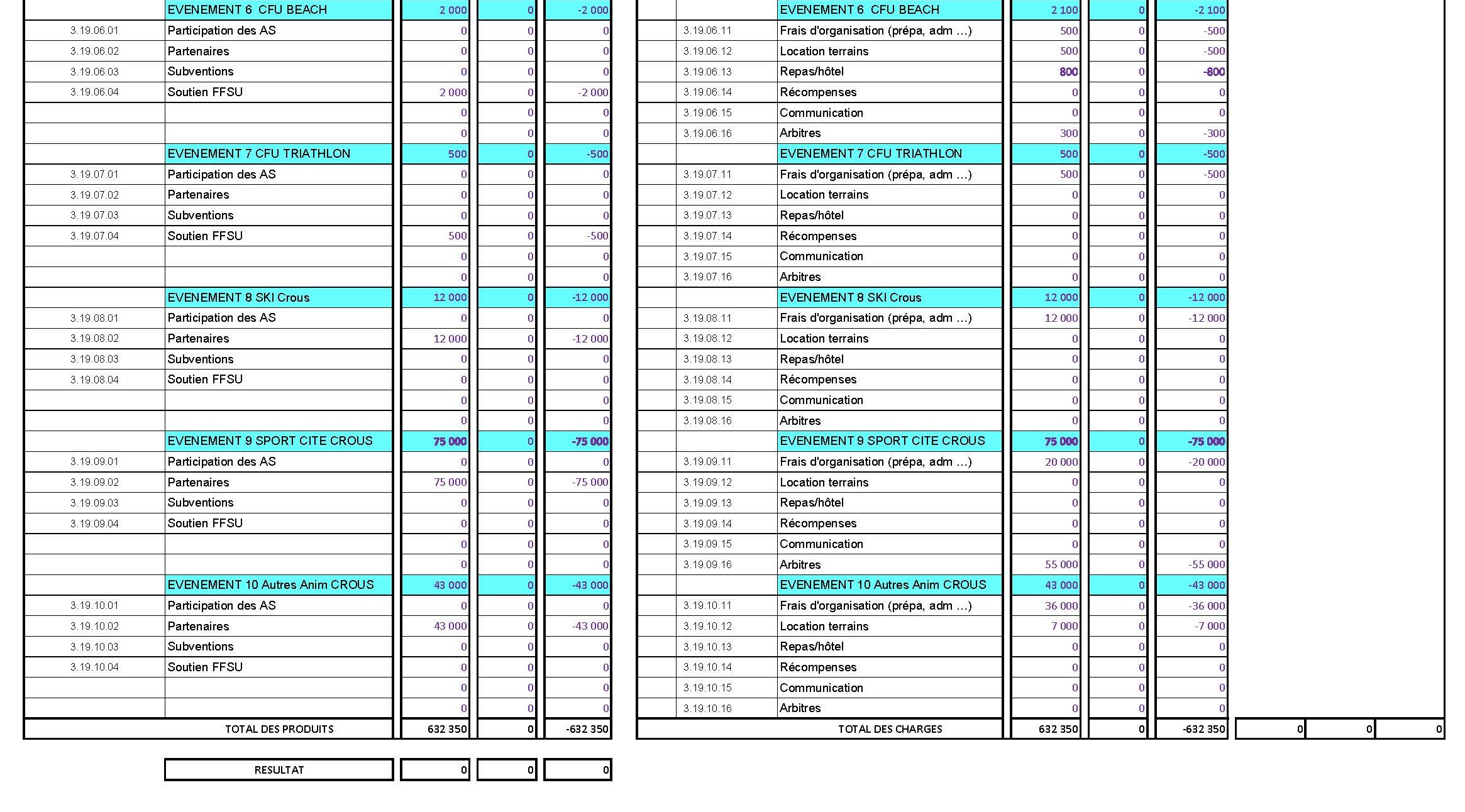 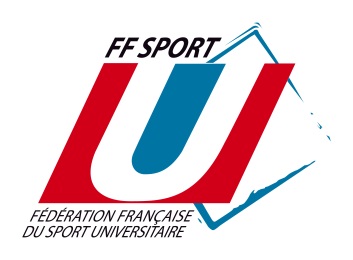 Le Comité Directeur, réuni le 9 décembre 2022, propose à l’Assemblée Générale, d’approuver le budget prévisionnel 2022-2023 actualisé avec un total de charges et de produits 
de 632 350€
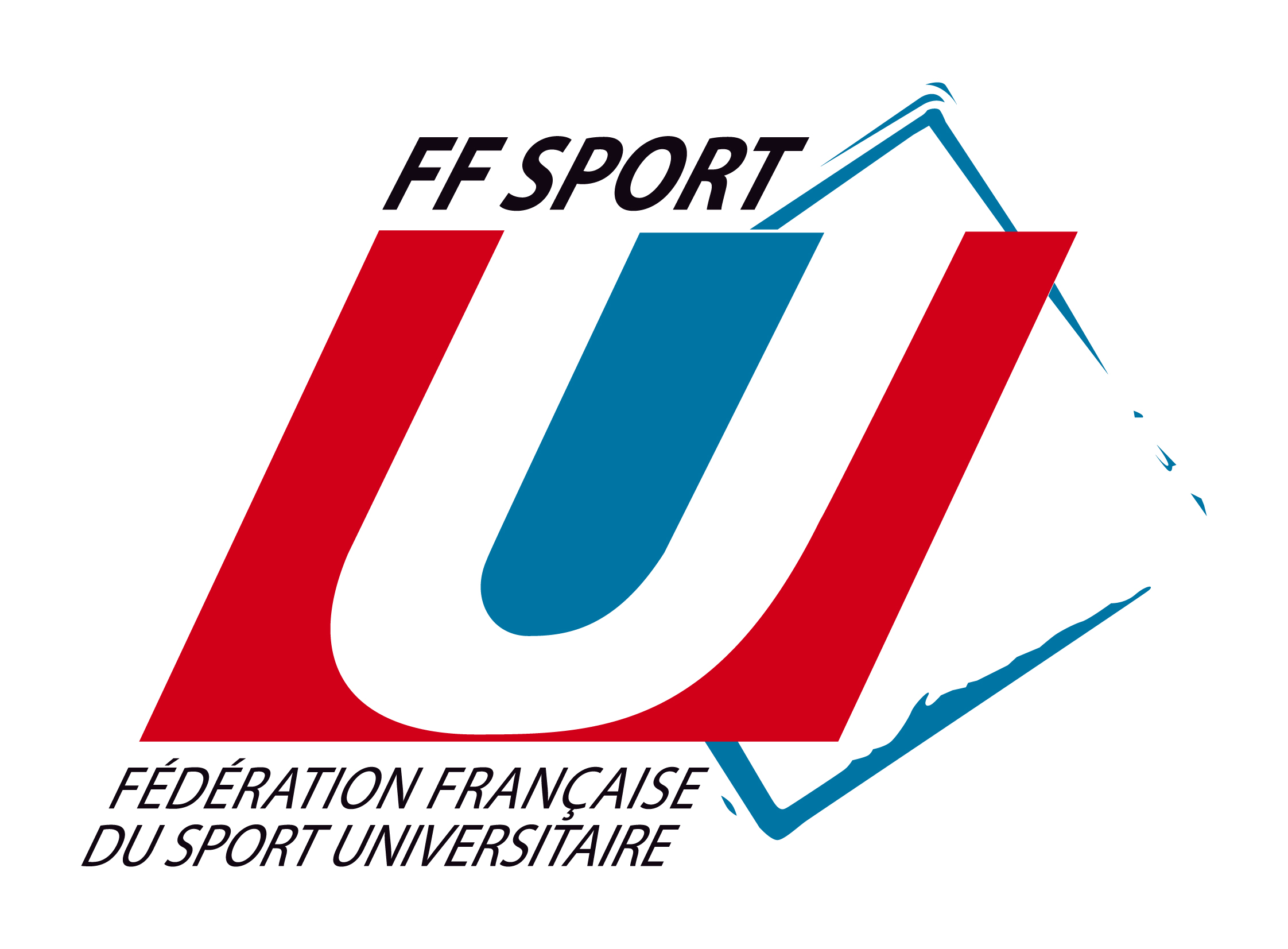 VOTE
Délibération :  Approbation du budget prévisionnel 2022-2023

Approbation du budget prévisionnel 2022, tel qu’il vous a été présenté
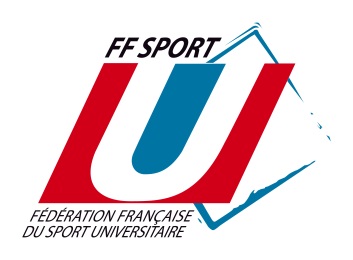 Modification de la date de clôture de l’exercice comptable 
2023- 2024 

Clôture au 30 août au lieu du 30 septembre
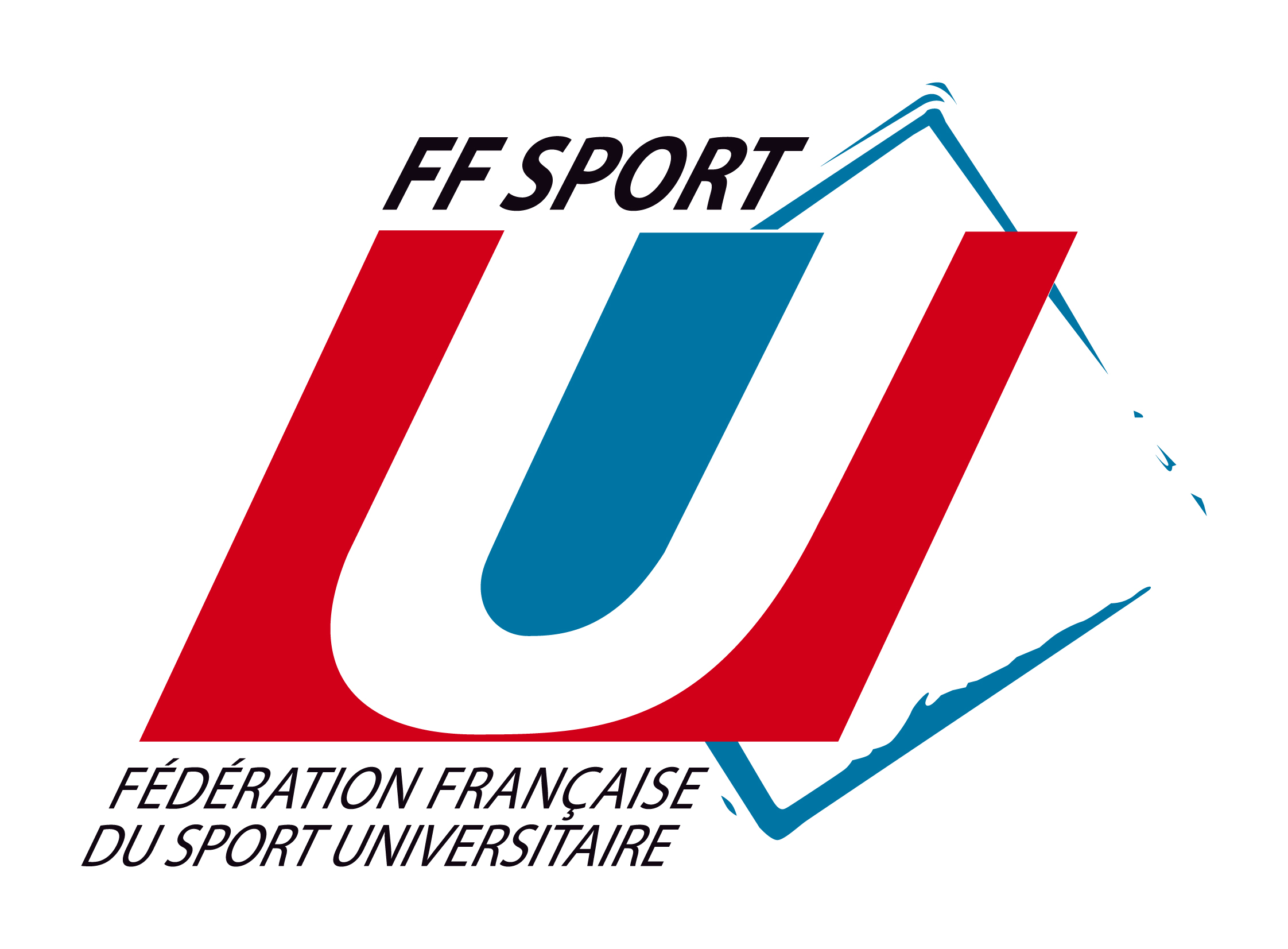 VOTE
Délibération :  Approbation de la modification de date 


Approbation de la modification de date de clôture